Bell ringer #73/28/19
What is the main goal of the Juvenile Justice System?
It is illegal to prevent citizens from voting based on race or gender. What type of law is involved with this statement?
What is an acquittal?
Juvenile Cases Activity
https://www.pbs.org/wgbh/pages/frontline/whenkidsgetlife/
You and a group are going to read about one of the listed cases
Then you are going to present what you learned to the class
We will discuss each case as a class
Be prepared to give an unbiased description of your case, and then share your opinion.
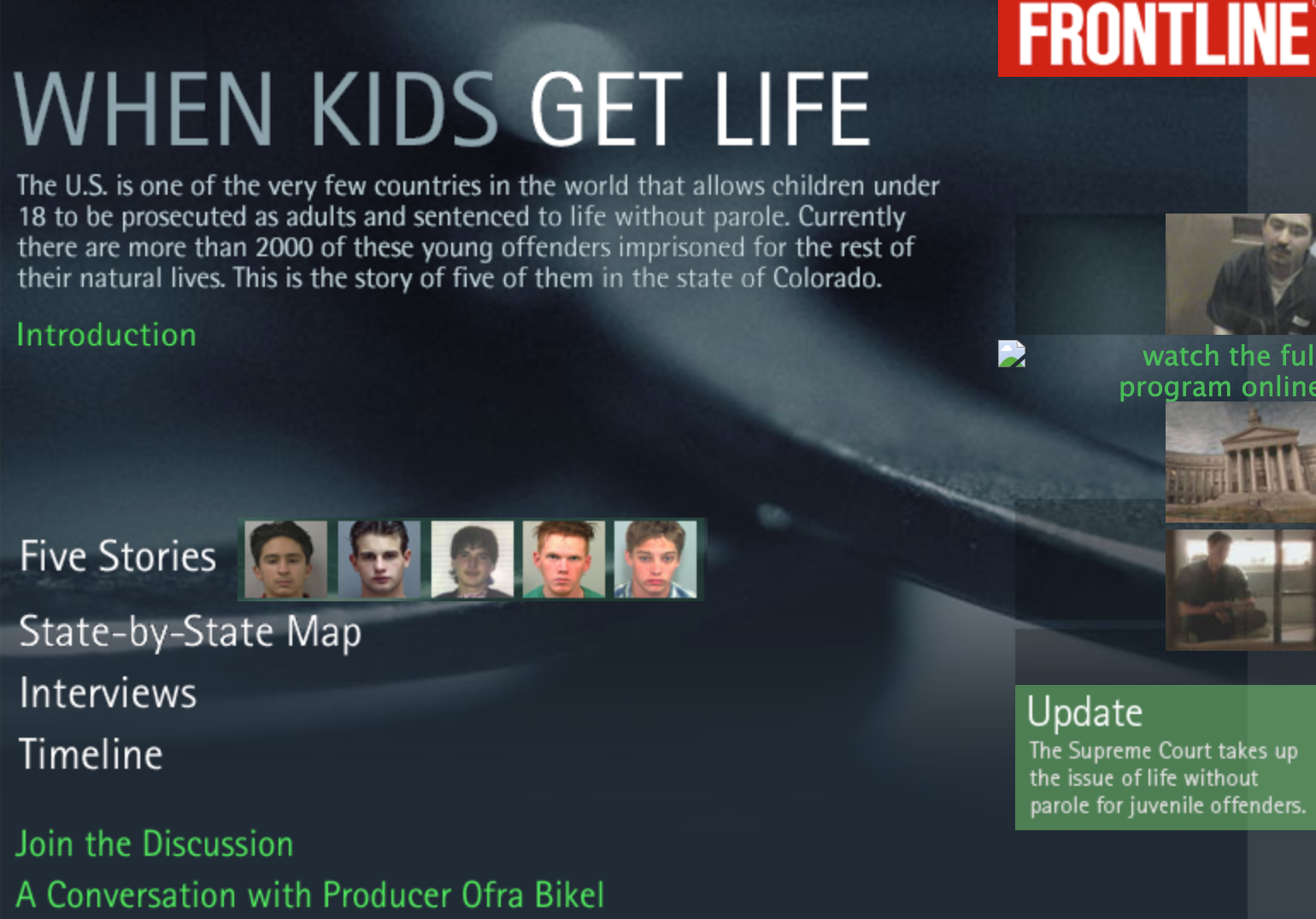 Juvenile Videos
https://www.youtube.com/watch?v=G3pUsDEtWKo
https://www.youtube.com/watch?v=zgVWXA_vo1k
Court Cases to Know
Cases to know
In Re Gault- juveniles deserve the same constitutional protections as adults 
Gideon v. Wainwright- a lawyer must be provided for those who cannot obtain one themselves.
Mapp v. Ohio- illegally obtained evidence cannot be admitted in a criminal trial.
Gregg v. Georgia- cruel and uusual punishment refers to torture, not death penalty.
Furman v. Georgia- death penalty is “unusual” if discriminates defendant by reason of race, religion, position, or wealth.
Miranda v.  Arizona- Rights of the accused must be made known to them.
TLO v. New Jersey- High schooler property can be searched if there is probable cause.